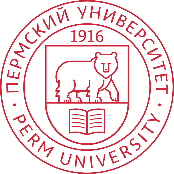 3D визуализация предметного мира
Акселератор P0RTAL
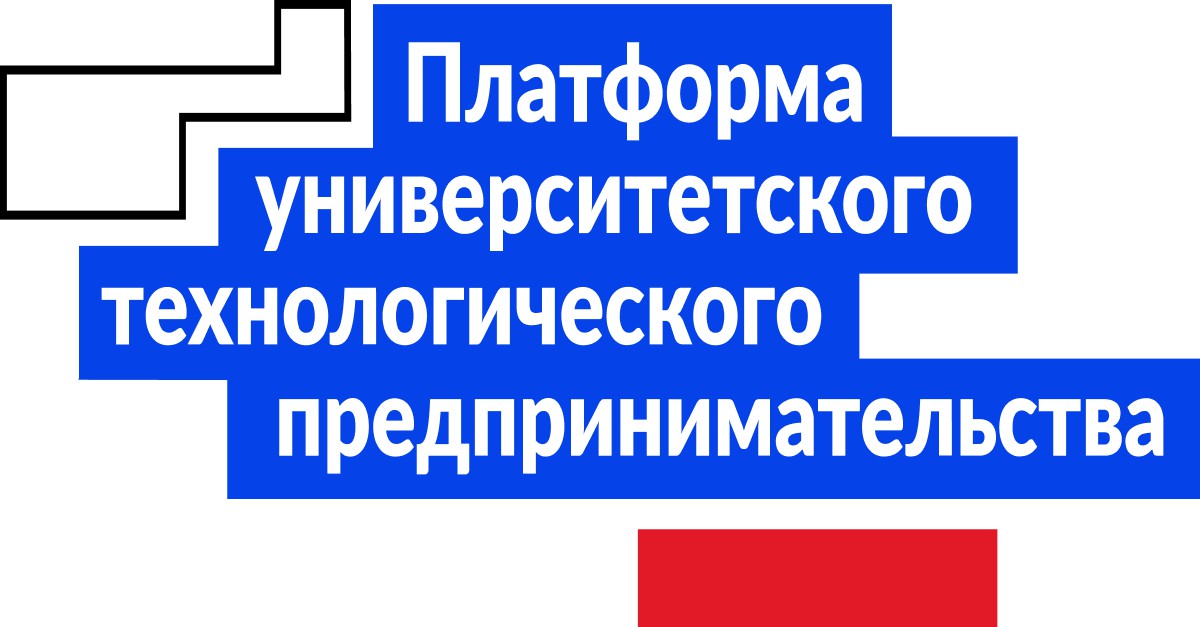 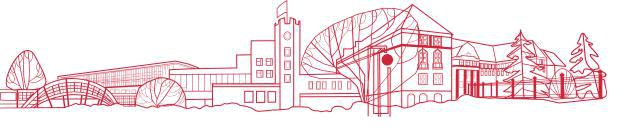 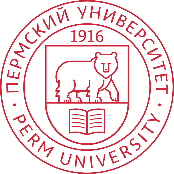 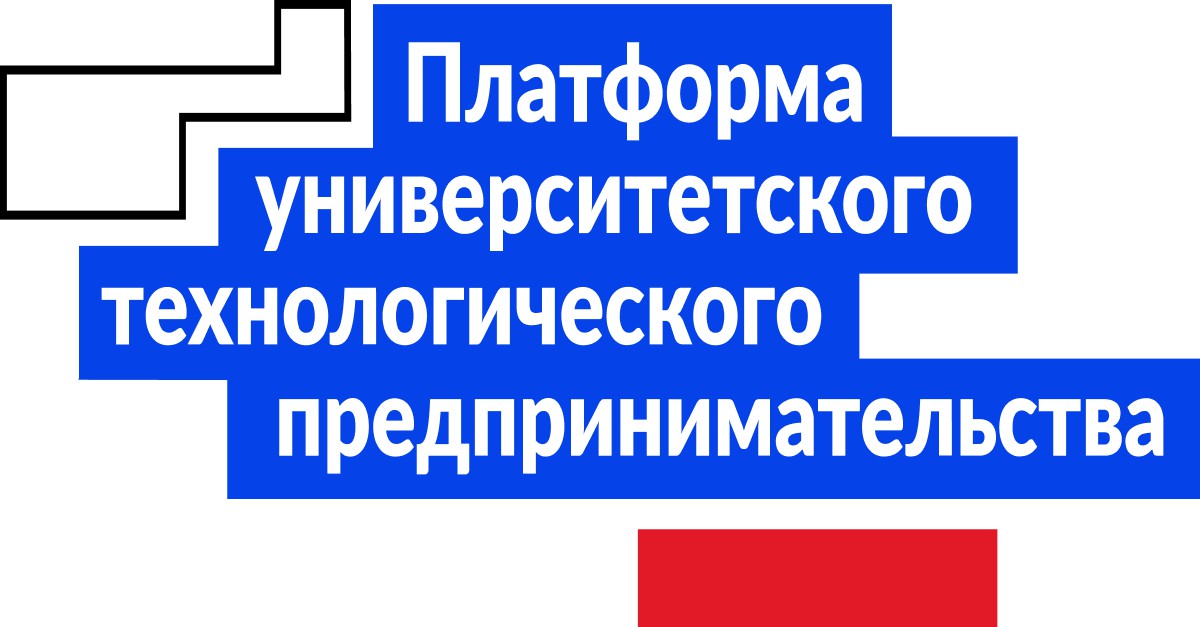 Описание стартап-проекта: 
(технология/ услуга/продукт). Общее описание проекта, которое будет разъясняться по ходу презентации 
(одно-два простых предложения)
Для повышения качества образовательного процесса  и  поднятия уровня мотивации, предлагаем внедрить 3D визуализацию предметного мира, посредствам технологии дополненной реальности в учебных заведениях дошкольного и начального школьного звена.






_________________________________________________________________________________________________________
Проблема. 
Используя возможности дополненной реальности в познании ребёнка окружающей действительности, можно визуально воспроизвести процессы, которые трудно или почти невозможно воссоздать средствами реального мира.
Как сейчас решается проблема которую вы планируете решить? Почему вы считаете что это решение неэффективно.
(На слайде не должно быть ничего о вашем решении. Это – дальше.) 


Актуальность стартап-проекта (описание проблемы и решения проблемы)
Учитывая наглядно-образное мышление детей 3D визуализация предметного мира, посредствам технологии дополненной реальности окажет большое влияние на восприятие ребёнком демонстрируемого материала. Позволит выделить в пространстве выставки или сделать макетную экспозицию живой и увлекательной. Добавит в статичные страницы книги, предметные и сюжетные картины выразительную анимацию, в поисковой - исследовательской деятельности даст качественную познавательную информацию, увлечёт наукой, и позволит детям получить собственный реальный опыт.
Бизнес Модель: интерактивный холл 3D визуализация предметного мирана базе ЧДОУ ЦРР «Соликамскбумпром» Детский сад № 22

________________________________________________________________________________________________________
Технологическое направление: организация образовательного пространства 
выберете из списка
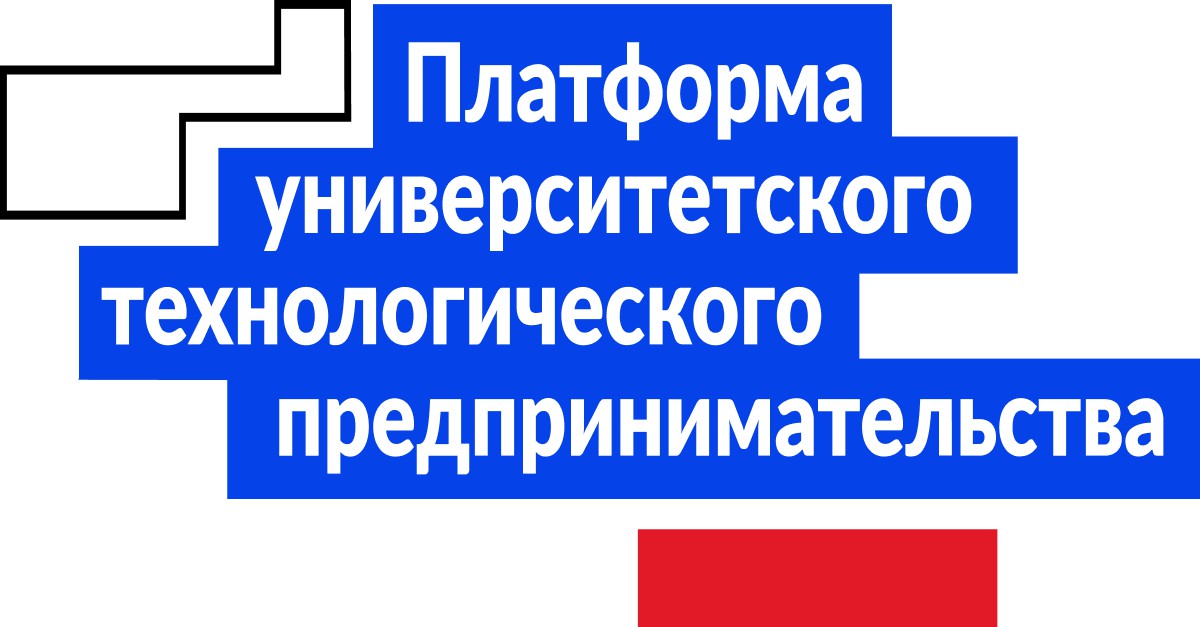 РЕШЕНИЕ
(Как вы улучшите решение проблемы описанной на предыдущем слайде)
Внедрение 3D визуализации предметного мира в дошкольные учреждения, мы создадим благоприятные условия развития детей в соответствии с их возрастными и индивидуальными особенностями и склонностями, что послужит стимулом для развития способностей и творческого потенциала в соответствии с требованиями ФГОС.
На базе  ЧДОУ ЦРР «Соликамскбумпром» Детский сад № 22 мы откроем интерактивный холл 3D визуализации предметного мира, который смогут посещать дети, родители, сотрудники детского сада.
Мероприятия по созданию интерактивного холла:
Оборудование помещения
Формирование перечня услуг
Приобретение оборудования
Подбор и обучение персонала
Размещение рекламы
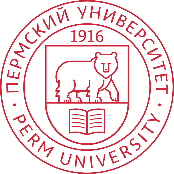 РИСКИ проекта
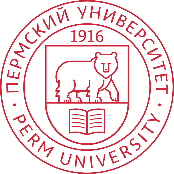 Целевая аудитория проекта и объем рынка
Опишите и/или постарайтесь визуализировать :  Какие люди будут пользоваться вашим сервисом? Целевых аудиторий может быть несколько, особенно у платформ. Какая у них общая черта? Почему они будут пользоваться вашим сервисом
Целевой аудиторией являются образовательные учреждения дошкольного и начального школьного звена, центры дополнительного образования
Объем рынка: 220 учреждений
Потенциальный рынок:  30 учреждений    (рубли, штуки, «попугаи») 
Планируемый к достижению рынка: 150 учреждений (рубли, штуки, «попугаи») 
Сколько людей потенциально будут пользоваться вашей платформой? Сколько компаний? Сколько из них будут готовы за это платить?Сколько из них вы реально сможете привлечь и за какие сроки? (планирование рынка «снизу»)
Тренды и перспективы. 
____________________________________________________________________________________________________________________________________________________________________________________________________________________________________________________________________________________________________________________________________________________________________________________________
[Speaker Notes: Оценка емкости рынка
Емкость рынка — это термин на стыке экономики и маркетинга. 
Это показатель, который приблизительно отражает способность рынка потребить какую-то продукцию.
Обычно термин сужают, рассчитывают емкость рынка в конкретной сфере — например, смотрят, какой спрос существует на рынке туризма в конкретно обозначенных географических границах.
Говоря проще, емкость рынка — это показатель, который подскажет, сколько примерно продукта могут купить потребители на конкретном рынке. Под рынком подразумевается некое абстрактное место или отрасль — например, это может быть широкий рынок IT-услуг в стране или узкий рынок парикмахерских в одном городе.
Измеряют емкость:
в количестве или в объеме товара, который можно продать / услуг оказать.
в количестве денег, которые можно заработать.

Виды емкости рынка: 

PAM (Potential available market)
Потенциальный объем рынка 
Это глобальный рынок, не ограниченный географией или другими факторами.
Это размер рынка, который предполагает максимальный спрос на ваш продукт среди всех потребителей. То есть ситуация, в которой любой представитель целевой аудитории готов постоянно покупать ваш продукт.

TAM (Total available market)
Общий объем рынка
Общий рынок всех подобных товаров во всех сегментах и каналах

SAM (Served/Serviceable Available Market)
Доступный объем рынка
Рынок, который может взять ВАШ товар, в силу специфики его работы или технологии
Это показатель, основанный на текущем развитии спроса. Например, все люди, которые сейчас пользуются товарами и услугами именно вашего потребительского сегмента.

SOM (Serviceable Obtainable Market)
Реально достижимый объем рынка
Порция рынка SAM, которую ВЫ МОЖЕТЕ взять
Это количество потребителей, на которые может претендовать ваша компания с имеющимся продуктом и его характеристиками.

Вы можете довольно легко оценить общий рынок аналогичных товаров (TAM) 
Однако величина рынка, который доступен вам (SAM) будет сильно меньше, в силу специфики вашего продукта
Ограниченная география
Ограниченный список партнеров или каналов
Ограничение технологии 
Ограничение монетизации
Рынок, который вы сможете занять, будет еще меньше (SOM)
Есть конкуренты
Есть длина сделки
Есть объективная реальность

С чем нужно определиться до начала расчетов?
Перед расчетом емкости нужно подготовиться и решить, что конкретно вы будете вычислять. В универсальный список входят следующие критерии:
Время. За какой период считать емкость. Лучше брать небольшие отрезки времени, полгода или год, и еще меньше для сезонных бизнесов.
География. По какому региону будет рассчитываться доля рынка. Например, вы можете вычислять данные по всей стране или только по конкретной области или городу.
Аудитория. Кто конкретно берется в расчет. Актуально для расчета доступной емкости: чем уже будет прописана целевая аудитория, тем точнее будет показатель.
Единица измерения. Например, если вы собираетесь продавать товар по примерно той же цене, что и конкуренты, проще проверить, сколько денег на рынке. Если у вас есть возможность снизить себестоимость продукта или на рынке большие колебания цен, лучше проверять количественный показатель.]
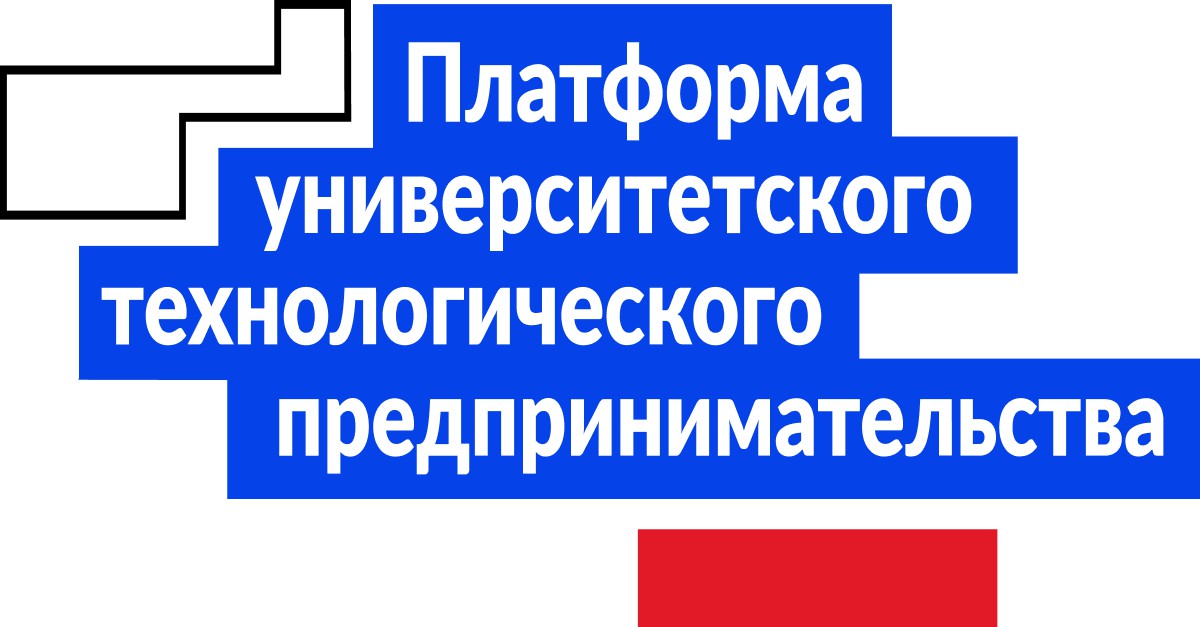 Конкуренты
Прямые конкуренты – те кто предоставляет аналогичный или близкий функционал;
Косвенные конкуренты – те кто удовлетворяет ту же потребность что и вы, но другими способами. Либо же то, на что пользователи могут потратить время вместо вашего сервиса. (широкий пример: конкурентами социальных сетей являются все виды развлечений – потому что люди могут потратить время на них, а не на соц.сеть) НИ В КОЕМ СЛУЧАЕ НЕ ПИШИТЕ ЧТО У ВАС НЕТ КОНКУРЕНТОВ!!! Так почти никогда не бывает!
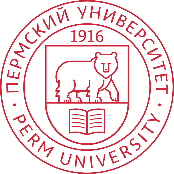 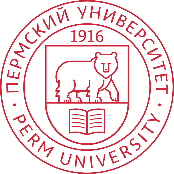 План выполнения проекта
Этап №4
Расширение клиентской базы. Сотрудничество и партнёрство.
Этап №3
Реклама как способ заявить  о себе, налаживание коммуникации, выстраивание взаимоотношений, демонстрация экспертности, актианость в социальных сетях, собственный сайт, канал на You Tube
Этап №2
Разработка технологий и внедрение их  в  образовательный процесс.
Этап №1
Анализ ресурсов: кадровых, материальных, технических. Создание необходимых условий.
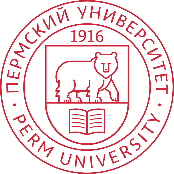 Финансовый прогноз
Расходная часть
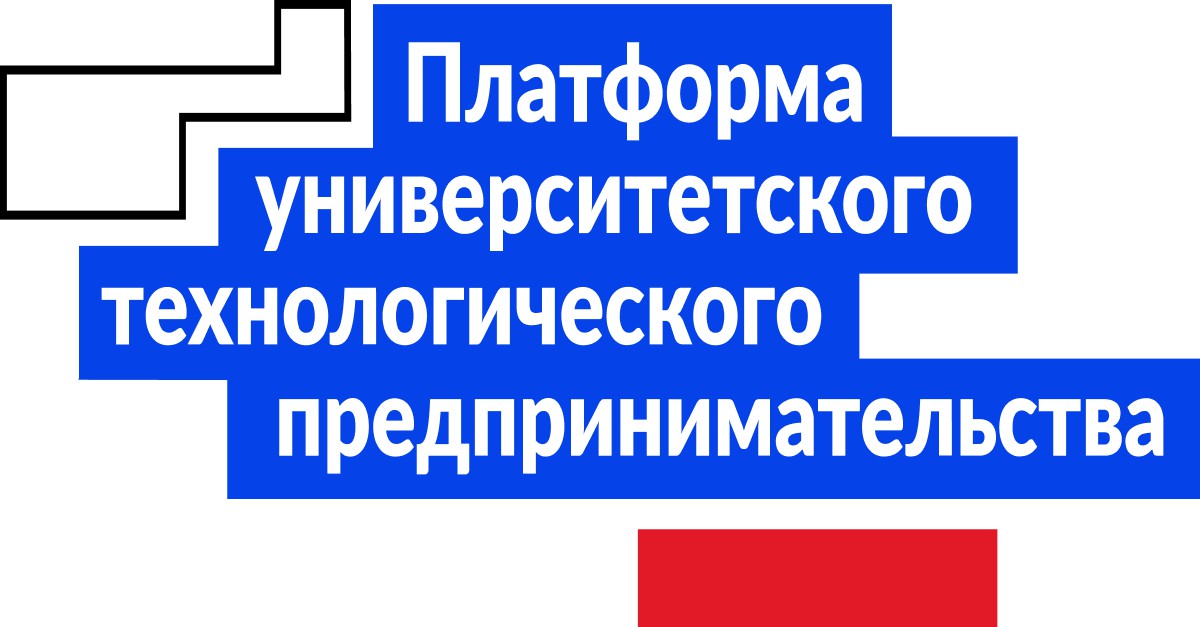 Власова Татьяна Леонидовна
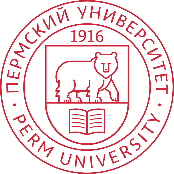 Студент
Команда
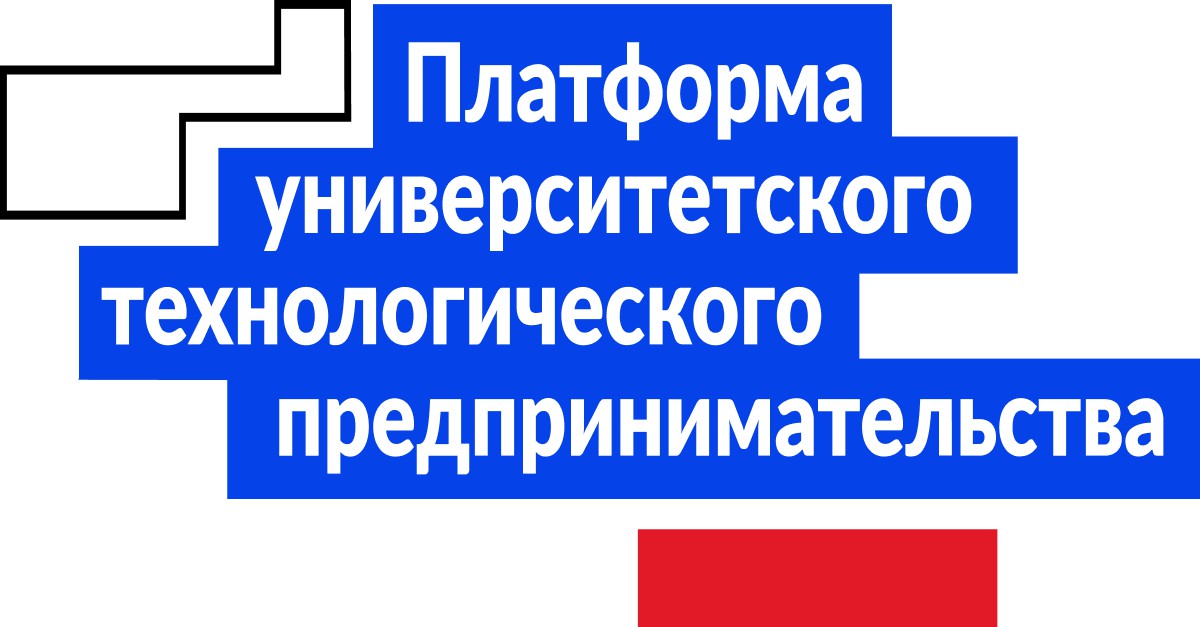 Средне специальное/ 20 лет
Контакты :89519582166
Шагимухаметова Жанна Николаевна
ФИО
Студент
Должность
Средне специальное 
Контакты:89504688544
Образование
Контакты:
ФИО
Должность
Образование
Контакты:
ФИО
ФИО
Должность
Должность
Образование
Контакты:
Образование
Контакты: